第2回令和2年3月
高等学校卒業予定者対象
合同求人説明会のご案内
教員用
近年、高等学校卒業予定者の内定率については好調に推移している状況ですが、依然として在校中に内定が得られず、就職活動を途中で中断する者や、内定を得られないまま卒業する者が存在する状況です。
　このような状況を踏まえ、生徒の就職応募機会の拡大及びより適切な就職の促進を図り、在校中に一人でも多くの生徒が内定を得ることができるよう、教育行政及び労働行政が連携し、下記のとおり、合同求人説明会を開催することとなりました。
　進路指導担当の皆様方におかれましては、上記開催の趣旨をご理解頂き、生徒への当該合同求人説明会の周知、誘導につきましてご協力くださいますようお願いいたします。
　　　　　　　　　　　　　　　　　　　　　　　　　　　　　　記
開催日時：　令和２年2月３日（月）
　　　　　　  13時から16時30分まで　（受付開始：12時30分）
開催場所：　ＯＭＭビル（大阪マーチャンダイズマートビル）2階展示ホールA
対     象    者：　令和２年3月高等学校卒業予定者
　　　　　　　　（※職業訓練コーナー・職業興味検査コーナーについては、卒業年次前の生徒の方にも
　　　　　　　　　ご利用頂けます。）

主　     　 催：　厚生労働省、大阪労働局、公共職業安定所（ハローワーク）、 大阪府教育庁、
　　　　　　　　大阪市教育委員会、堺市教育委員会、一般社団法人大阪府雇用開発協会
協　      　力：　大阪新卒者等人材確保推進本部（大阪労働局、近畿経済産業局、大阪府、大阪市、  堺市、　　　
　　　　　　　　（公社）関西経済連合会、日本労働組合総連合会大阪府連合会、関西学生就職指導研究会、
　　　　　　　　大阪府高等学校進路指導研究会、（一社）大阪府専修学校各種学校連合会、
　　　　　　　　大阪府中小企業団体中央会）、 独立行政法人高齢・障害・求職者雇用支援機構大阪支部、
　　　　　　　　関西職業能力開発促進センター、近畿職業能力開発大学校
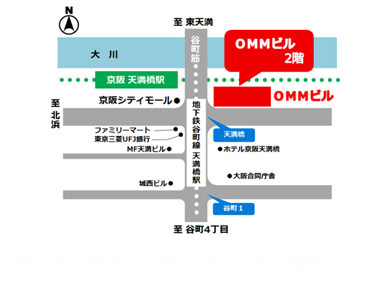 ◆ＯＭＭビル◆
住　　所　大阪市中央区大手前１－７－３１
電話番号　０６－６９４３－２０２０



京阪電車「天満橋」駅東口、
ＯsakaMetro谷町線「天満橋」駅北口から
ＯＭＭ地下2階に連絡
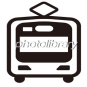 ８８
昨年度　　　　　  　の 方が
            　当該合同求人説明会に参加しています！
名
参加者の声
求人票だけでは分からない内容を直接企業担当者から聞けてとても分かりやすかったです。
色々な職種の話が聞けて、選択肢が広がりました。
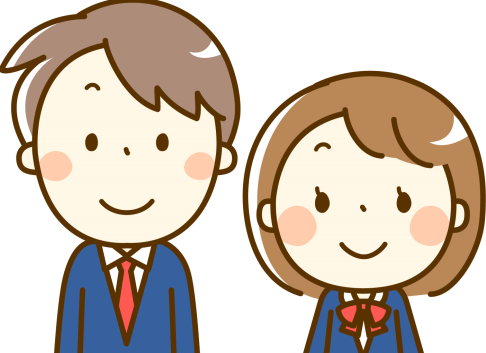 （※昨年アンケートより抜粋）
令和２年３月
この他にも、「参加してよかった」という意見をたくさん頂いております！！
合同求人説明会メニュー
１．企業ブースコーナー
生徒が参加事業所から求人内容等の説明を受ける事が出来ます。
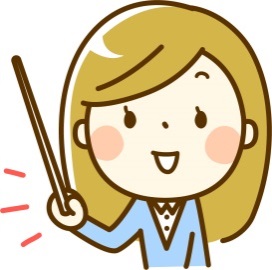 ２．職業訓練コーナー（ハロートレーニング）
職業訓練校から訓練内容について詳しい説明を行います。
３．総合相談コーナー
就職活動に関する事、求人内容など、ハローワーク職員が個別相談に
お答えします。
４．職業興味検査コーナー
ハローワーク職員が、生徒等に対し、職業興味検査を実施します。